Resultat från SOM-enkäten 2023- trygghet och stadsområdesfrågor
Hela Göteborg
Innehåll
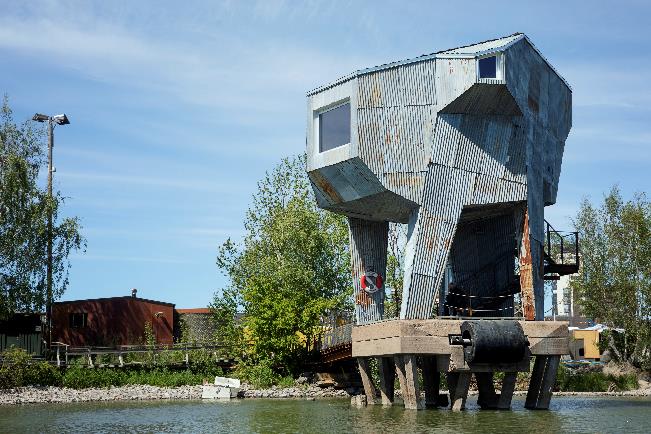 Trygghet i bostadsområdet
Tillit i bostadsområdet
Trygghet vid platser nära bostaden
Social kontroll i bostadsområdet
Om brottsligheten ökat eller minskat
Utvecklingen i bostadsområdet
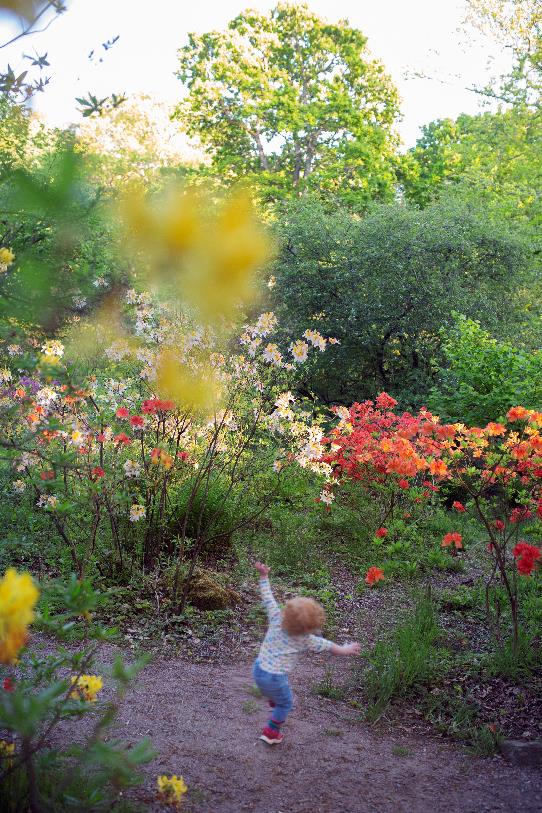 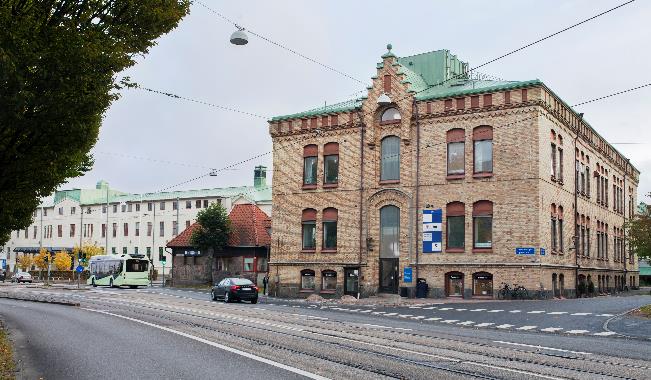 Göteborgs Stad
Nordost
Hisingen
Centrum
Sydväst
[Speaker Notes: Stadsområde Centrum – mellanområden
Kålltorp-Torpa-Björkekärr
Kallebäck-Skår-Kärralund
Krokslätt-Johanneberg 
Guldheden-Landala
Olivedal-Haga-Annedal-Änggården
Kungsladugård-Sanna
Majorna-Stigberget-Masthugget
Norra Centrum
Lunden-Härlanda-Överås
Olskroken-Redbergslid-Bagaregården


Stadsområde Hisingen – mellanområden
Kärra-Rödbo
Backa
Kvillebäcken
Kyrkbyn-Rambergsstaden
Norra Älvstranden
Södra Torslanda
Björlanda
Tuve-Säve
Kärrdalen-Slättadamm
Östra Biskopsgården
Västra Biskopsgården


Stadsområde Nordost – mellanområden 
Östra Angered
Bergsjön
Gamlestaden-Utby
Kortedala
Södra Angered
Centrala Angered
Norra Angered


Stadsområde Sydväst – mellanområden 
Stora Högsbo
Askim-Hovås
Billdal
Södra Skärgården
Bratthammar-Näset-Önnered
Centrala Tynnered
Frölunda Torg-Tofta
Älvsborg]
Introduktion
Denna rapport presenterar ett urval av resultat från SOM-institutets enkätundersökning i Göteborg 2023. Rapporten har tagits fram av en arbetsgrupp med deltagare från de fyra socialförvaltningarna. Syftet är att uppmärksamma och sprida resultat från undersökningen inom de fyra socialförvaltningarna, samt att underlätta förståelse och användningen av resultaten genom att ta fram färdiga diagram. 
Denna rapport har fokus på trygghet och stadsområdesfrågor och visar resultat för hela staden. Arbetsgruppen har även tagit fram fyra stadsområdesrapporter som presenterar resultat inom varje stadsområde och för enskilda mellanområden. Det finns också en rapport om förtroende för socialtjänsten som visar resultat för hela staden. 
Rapporten har tagits fram på uppdrag av de fyra avdelningscheferna för Stadsområde, välfärd och fritid. Kontaktuppgifter till arbetsgruppen finns längst bak.
[Speaker Notes: Här hittar du resultat från alla SOM-institutets undersökningar: https://www.gu.se/som-institutet/resultat-och-publikationer/rapporter]
Introduktion
49%nettosvarsfrekvens 2023
[Speaker Notes: Antalet respondenter som fått frågan att besvara SOM-enkäten i Göteborg har varierat med åren. Detta påverkar hur pass säkra vissa resultat är, framför allt när bryts ner på olika grupper eller geografiska områden. 

Överlag var nettosvarsfrekvensen 49% för hela enkäten 2023. Det är ungefär samma som tidigare år, även om den har sjunkit något. 

Nettosvarsfrekvensen skiljer sig något mellan olika grupper av svarande. Framför allt är det en mindre andel yngre som svarar gentemot äldre, och mindre i stadsområdena Nordost och Hisingen gentemot Centrum och Sydväst. 

Här hittar du mer information om SOM-undersökningarna: https://www.gu.se/som-institutet/som-undersokningarna/om-som-undersokningarna]
Introduktion
Centrum
Hisingen
Nordost
Sydväst
[Speaker Notes: Diagrammet visar antal personer per mellanområde som svarat på frågan om de känner sig trygga i sitt bostadsområde i enkäten 2023. 
Frågan används här som ett exempel på hur antalet svarande kan se ut per mellanområde. Det faktiska antalet för varje fråga varierar något. 
Antalet kan variera både på grund av olika benägenhet hos vissa grupper att svara på enkäten, och för att det bor olika många människor i mellanområdena. 

Antalet svarande per mellanområde påverkar hur pass säkert det går att säga att svaren överensstämmer med uppfattningen hos hela befolkningen i mellanområdet, alltså hur generaliserbart det är. Om få har svarat kan slumpen göra att resultatet blir mer osäkert att generalisera. Denna osäkerhet går att beräkna, och för vissa diagram presenterar vi detta som konfidensintervall. Konfidensintervallen visar, med 95% säkerhet, inom vilket spann den verkliga uppfattningen hos hela befolkningen ligger, beräknat utifrån hur respondenterna har svarat på enkäten och hur många de är. Om det är många i ett mellanområde som svarat på en fråga så blir därför konfidensintervallet mindre. 

Eftersom urvalet historiskt har varit mindre än vad det var 2022 och 2023 så är äldre resultat av SOM-enkäten generellt sett mindre säkra. Konfidensintervallen för äldre resultat är alltså oftast större än vad de är för de senaste.]
Trygghet i bostadsområdet
[Speaker Notes: Inställning till påståendet: ”Jag känner mig trygg i mitt bostadsområde”
Svarsalternativ: 1 (Helt felaktigt) – 5 (Helt riktigt)
Diagrammet visar andelen som svarat 4 eller 5. Skalan går från 0-100.

I staden som helhet (prickad svart linje) minskade andelen som anger att de känner sig trygga i sitt bostadsområde mellan 2018 och 2020, för att därefter öka mellan 2020 och 2023. 
2023 svarade 81 procent av de tillfrågade i hela staden att de känner sig trygga i sitt bostadsområde, jämfört med 80 procent 2022. Ökningen kan även ses i stadsområde Centrum och Hisingen, medan den minskat något i Nordost samt Sydväst. Störst andel som känner sig trygga i bostadsområdet finns i Centrum, följt av Sydväst, Hisingen och Nordost. 


Bruten skala har använts i detta diagram för att kunna göra inzoomningar av datan, skalan på y-axeln börjar alltså inte på 0. Detta kan göra att vissa förändringar och skillnader ser större ut än vad de egentligen är.]
Centrum
Hisingen
Nordost
Sydväst
[Speaker Notes: Inställning till påståendet: ”Jag känner mig trygg i mitt bostadsområde”
Svarsalternativ: 1 (Helt felaktigt) – 5 (Helt riktigt)
Diagrammet visar andelen som svarat 4 eller 5. Skalan går från 0-100. 
Diagrammet visar medelvärdet av andelen varje år 2018-2023.

Det finns en stor spridning inom staden när vi tittar på genomsnittet av andelen trygga i bostadsområdet 2018-2023. Södra Skärgården är det mellanområde där störst andel, 97 procent, anger att de känner sig trygga i sitt bostadsområde. Västra Biskopsgården är det mellanområde där minst andel, 45 procent, anger att de känner sig trygga i sitt bostadsområde. Andelen som känner sig trygga i sitt bostadsområde varierar även inom stadsområdena, där mellanområden med stor respektive liten andel som känner sig trygga i sitt bostadsområde finns representerade i samtliga stadsområden. Däremot finns tio av tolv av de mellanområden med minst andel som känner sig trygga i sitt bostadsområde inom Hisingen och Nordost.]
Centrum
Hisingen
Nordost
Sydväst
[Speaker Notes: Inställning till påståendet: ”Jag känner mig trygg i mitt bostadsområde”
Svarsalternativ: 1 (Helt felaktigt) – 5 (Helt riktigt)
Diagrammet visar andelen som svarat 4 eller 5. Skalan går från 0-100. 

Det finns en stor spridning inom staden när vi tittar på andelen trygga i bostadsområdet 2023. Björlanda är det mellanområde där störst andel, 100 procent, anger att de känner sig trygga i sitt bostadsområde. Norra Angered är det mellanområde där minst andel, 49 procent, anger att de känner sig trygga i sitt bostadsområde. Andelen som känner sig trygga i sitt bostadsområde varierar även inom stadsområdena, där mellanområden med stor respektive liten andel som känner sig trygga i sitt bostadsområde finns representerade i samtliga stadsområden. Däremot finns nio av tolv av de mellanområden med minst andel som känner sig trygga i sitt bostadsområde inom Hisingen och Nordost.]
Centrum
Hisingen
Nordost
Sydväst
[Speaker Notes: Inställning till påståendet: ”Jag känner mig trygg i mitt bostadsområde”
Svarsalternativ: 1 (Helt felaktigt) – 5 (Helt riktigt)
Diagrammet visar andelen som svarat 1 eller 2. Skalan går från 0-100. 
Diagrammet visar medelvärdet av andelen varje år 2018-2023.

Det finns en stor spridning inom staden när vi tittar på genomsnittet av andelen som inte känner sig trygga i bostadsområdet 2018-2023. Södra Skärgården är det mellanområde där minst andel, 0 procent, anger att de inte känner sig trygga i sitt bostadsområde. Västra Biskopsgården är det mellanområde där störst andel, 31 procent, anger att de inte känner sig trygga i sitt bostadsområde. Andelen som inte känner sig trygga i sitt bostadsområde varierar även inom stadsområdena, där mellanområden med stor respektive liten andel som inte känner sig trygga i sitt bostadsområde finns representerade i samtliga stadsområden. 

Däremot finns de sex mellanområden med störst andel som inte känner sig trygga i sitt bostadsområde inom Hisingen och Nordost.]
Centrum
Hisingen
Nordost
Sydväst
[Speaker Notes: Inställning till påståendet: ”Jag känner mig trygg i mitt bostadsområde”
Svarsalternativ: 1 (Helt felaktigt) – 5 (Helt riktigt)
Diagrammet visar andelen som svarat 1 eller 2. Skalan går från 0-100. 

Det finns en stor spridning inom staden när vi tittar på andelen som inte känner sig trygga i bostadsområdet 2023. Södra Skärgården, Björlanda, Billdal, Lunden-Härlanda-Överås samt Östra Angered är de mellanområden där minst andel, 0 procent, anger att de inte känner sig trygga i sitt bostadsområde. Bergsjön är det mellanområde där störst andel, 25 procent, anger att de inte känner sig trygga i sitt bostadsområde. Andelen som inte känner sig trygga i sitt bostadsområde varierar även inom stadsområdena, där mellanområden med stor respektive liten andel som inte känner sig trygga i sitt bostadsområde finns representerade i samtliga stadsområden. 

Däremot finns de fem av sex mellanområden med störst andel som inte känner sig trygga i sitt bostadsområde inom Hisingen och Nordost.]
Andel som inte känner sig trygga i sitt bostadsområde – karta över Göteborg – medel 2018-2023 per mellanområde
[Speaker Notes: Inställning till påståendet: ”Jag känner mig trygg i mitt bostadsområde”
Svarsalternativ: 1 (Helt felaktigt) – 5 (Helt riktigt)
Diagrammet visar andelen som svarat 1 eller 2. Skalan går från 0-100. 
Diagrammet visar medelvärdet av andelen varje år 2018-2023.

Mörkare fält indikerar en högre andel som inte känner sig trygga i sitt bostadsområde.]
[Speaker Notes: Inställning till påståendet: ”Jag känner mig trygg i mitt bostadsområde”
Svarsalternativ: 1 (Helt felaktigt) – 5 (Helt riktigt)
Diagrammet visar andelen som svarat 4 eller 5. Skalan går från 0-100. 

För samtliga åldrar i Göteborg (prickad svart linje) minskade andelen som anger att de känner sig trygga i sitt bostadsområde mellan 2018 och 2020, för att därefter öka mellan 2020 och 2023. För åldersgruppen 16-29 år ökade andelen som anger att de känner sig trygga i sitt bostadsområde med tre procent mellan 2022 och 2023. För åldersgruppen 30-49 år var andelen som anger att de känner sig trygga i sitt bostadsområde identisk som föregående år (80 procent). För åldersgrupperna 50-64 år och 65-85 år minskade andelen som känner sig trygga i sitt bostadsområde med fyra respektive en procent mellan 2022 och 2023.


Bruten skala har använts i detta diagram för att kunna göra inzoomningar av datan, skalan på y-axeln börjar alltså inte på 0. Detta kan göra att vissa förändringar och skillnader ser större ut än vad de egentligen är.]
[Speaker Notes: Inställning till påståendet: ”Jag känner mig trygg i mitt bostadsområde”
Svarsalternativ: 1 (Helt felaktigt) – 5 (Helt riktigt)
Diagrammet visar andelen som svarat 4 eller 5. Skalan går från 0-100. 

Detta diagram visar andelen som känner sig trygga i sitt bostadsområde nedbrutet i olika bakgrundsvariabler.

Vi kan se att en större andel av de som angett att de har en högre utbildning eller högre inkomst uppger att de är trygga i sitt bostadsområde. När det gäller ålder syns inget tydligt mönster.]
[Speaker Notes: Inställning till påståendet: ”Jag känner mig trygg i mitt bostadsområde”
Svarsalternativ: 1 (Helt felaktigt) – 5 (Helt riktigt)
Diagrammet visar andelen som svarat 4 eller 5. Skalan går från 0-100. 

Detta diagram visar andelen som känner sig trygga i sitt bostadsområde nedbrutet i olika bakgrundsvariabler.

Av de som svarat så är skillnaderna små mellan könen och om man identifierar sig som HBTQ eller ej avseende om man känner sig trygg. Har man angett att man har utländsk bakgrund eller har någon funktionsnedsättning blir skillnaderna större. Störst skillnad gällande tryggheten uppfattar de som bor i utsatt eller ej utsatt område.]
Tillit i bostadsområdet
[Speaker Notes: Svar på frågan: ”I vilken utsträckning anser du att det går att lita på människor i det område där du bor?”
Svarsalternativ: 0 (Det går inte att lita på människor i allmänhet) till 10 (Det går att lita på människor i allmänhet).
Diagrammet visar medelvärdet. Skalan går från 0-10. 

Diagrammet visar tilliten i bostadsområdet för respektive stadsområde mellan åren 2016-2023. För Sydväst (gul heldragen linje) och Centrum (orange heldragen linje) har tilliten varit någorlunda konstant. Tilliten i Sydväst och Centrum ligger högre än snittet för staden (svart prickad linje). Tilliten på Hisingen (blå heldragen linje) och i Nordost (grön heldragen linje) ligger lägre än snittet för staden. För Hisingen har medelvärdet sjunkit sedan 2019 då tilliten låg på 7,2. Nordost är det stadsområde där tilliten ökat mest av de fyra stadsområdena sedan 2016, med en topp 2018 på 6,5 för att därefter sjunka igen. 

Bruten skala har använts i detta diagram för att kunna göra inzoomningar av datan, skalan på y-axeln börjar alltså inte på 0. Detta kan göra att vissa förändringar och skillnader ser större ut än vad de egentligen är]
Centrum
Hisingen
Nordost
Sydväst
[Speaker Notes: Svar på frågan: ”I vilken utsträckning anser du att det går att lita på människor i det område där du bor?”
Svarsalternativ: 0 (Det går inte att lita på människor i allmänhet) till 10 (Det går att lita på människor i allmänhet).
Diagrammet visar medelvärdet. Skalan går från 0-10. 
Diagrammet visar genomsnittet av medelvärdet för varje år 2016-2023.

Det finns en stor spridning i staden när det kommer till tillit till andra i bostadsområdet. 

För stadsområde Centrums (orange staplar) mellanområden ligger nio av tio över snittet i staden och ligger på värden mellan 7,8-7,1. Centrum har minst spridning i medelvärdet av stadsområdena. 

Stadsområde Sydväst (gula staplar) har fler mellanområden som ligger över snittet i staden (7,2) än under, i Sydväst finns de fyra mellanområden som har högst medelvärde av tillit till andra i bostadsområdet. Sydväst är det stadsområde med störst spridning av medelvärde mellan sina mellanområde (Södra Skärgården 8,8 – Frölunda Torg-Tofta 5,8). 

Stadsområde Nordost (gröna staplar) har två mellanområden Gamlestaden och Utby samt Östra Angered som ligger över snittet för staden som helhet, resterande sex mellanområden ligger under snittet. Tre av Nordosts mellanområden ligger bland de fyra mellanområden som har lägst medelvärde av tillit till andra i bostadsområdet. 

Stadsområde Hisingen (blå staplar) har en stor spridning av medelvärdet av tillit mellan sina mellanområden. Ett av mellanområdena ligger bland de fyra mellanområden som har högst medelvärde av tillit (Södra Torslanda 7,9) och ett mellanområde är det som ligger bland de fyra som har lägst medelvärde av tillit (Västra Biskopsgården 5,3).]
Centrum
Hisingen
Nordost
Sydväst
[Speaker Notes: Svar på frågan: ”I vilken utsträckning anser du att det går att lita på människor i det område där du bor?”
Svarsalternativ: 0 (Det går inte att lita på människor i allmänhet) till 10 (Det går att lita på människor i allmänhet).
Diagrammet visar medelvärdet. Skalan går från 0-10. 

Det finns en stor spridning i staden när det kommer till tillit till andra i bostadsområdet. 

För stadsområde Centrums (orange staplar) mellanområden ligger nio av tio över snittet i staden och ligger på värden mellan 7,6-7,1. Centrum har minst spridning i medelvärdet av stadsområdena. 

Stadsområde Sydväst (gula staplar) har fler mellanområden som ligger över snittet i staden (8,5) än under, i Sydväst finns de fyra mellanområden som har högst medelvärde av tillit till andra i bostadsområdet. Sydväst är det stadsområde med störst spridning av medelvärde mellan sina mellanområde (Södra Skärgården 8,5 – Frölunda Torg-Tofta 5,8). 

Stadsområde Nordost (gröna staplar) har ett mellanområde Östra Angered (7,1) som ligger på samma nivå som snittet för staden som helhet, resterande sex mellanområden ligger under snittet. Tre av Nordosts mellanområden ligger bland de fyra mellanområden som har lägst medelvärde av tillit till andra i bostadsområdet. 

Stadsområde Hisingen (blå staplar) har en stor spridning av medelvärdet av tillit mellan sina mellanområden. Två av mellanområdena ligger bland de sex mellanområden som har högst medelvärde av tillit (Björlanda 8,0, Södra Torslanda 7,9) och ett mellanområde är det som ligger bland de fyra som har lägst medelvärde av tillit (Västra Biskopsgården 5,2).]
Medelvärde av tillit bostadsområdet – karta över Göteborg – genomsnitt 2016-2023 per mellanområde
[Speaker Notes: Svar på frågan: ”I vilken utsträckning anser du att det går att lita på människor i det område där du bor?”
Svarsalternativ: 0 (Det går inte att lita på människor i allmänhet) till 10 (Det går att lita på människor i allmänhet).
Diagrammet visar medelvärdet. Skalan går från 0-10. 
Diagrammet visar genomsnittet av medelvärdet varje år 2016-2023.

Mörkare fält indikerar ett lägre medelvärde av tillit till andra i bostadsområdet.]
[Speaker Notes: Svar på frågan: ”I vilken utsträckning anser du att det går att lita på människor i det område där du bor?”
Svarsalternativ: 0 (Det går inte att lita på människor i allmänhet) till 10 (Det går att lita på människor i allmänhet).
Diagrammet visar medelvärdet. Skalan går från 0-10. 
Diagrammet visar genomsnittet 2016-2023. 

Inställning till påståendet: ”Jag känner mig trygg i mitt bostadsområde”
Svarsalternativ: 1 (Helt felaktigt) – 5 (Helt riktigt)
Diagrammet visar andelen som svarat 4 eller 5. Skalan går från 0-100.
Diagrammet visar genomsnittet 2018-2023. 

Varje prick i diagrammet representerar ett mellanområde. 

R2-värde är ett mått (som går mellan 0-1) på hur pass starkt samband är mellan två variabler, i det här fallet medelvärdet av tillit till andra i bostadsområdet och andelen som känner sig trygga i bostadsområdet. 
Att mellanområdena placerar sig nära linjen, och vi därför får ett R2-värde som är högt, indikerar att sambandet är starkt. 
Linjen i diagrammet visar den genomsnittliga trend som mellanområdena uppvisar. Det vill säga hur medelvärdet i tillit ökar när andelen trygga i bostadsområdet ökar i genomsnitt bland våra mellanområden. 
Eftersom linjen lutar uppåt så ser vi att i genomsnitt så har områden med en hög tillit mellan grannar också en hög trygghet i bostadsområdet, och tvärt om. Det tycks alltså finnas ett positivt samband mellan tillit och trygghet, på mellanområdesnivå. 

Bruten skala har använts i detta diagram för att kunna göra inzoomningar av datan, skalan på y-axeln börjar alltså inte på 0. Detta kan göra att vissa förändringar och skillnader ser större ut än vad de egentligen är]
Trygghet vid platser nära bostaden
[Speaker Notes: Svar på frågan ”Vilken är din uppfattning om följande påståenden? Jag känner mig trygg på X nära där jag bor.”
Svarsalternativ: ”Helt riktigt”, ”Delvis riktigt”, ”Delvis felaktigt”, ”Helt felaktigt” samt ”Ingen uppfattning”.
I diagrammet har helt och delvis riktigt slagits ihop, och detsamma med helt och delvis felaktigt. 

Butiksområden är den typ av plats där högst andel har svarat att de känner sig helt och delvis trygga på (86 procent) tätt följt av Hållplatser (84 procent), därefter Torg (81 procent) och Parker (78 procent). Skolgårdar är den typ av plats där lägst andel anger att de känner sig helt och delvis trygga på, 61 procent. Samtidigt är skolgårdar den platstyp med högst andel svarande som inte har någon uppfattning, 31 procent, i jämförelse med butiksområden och hållplatser där endast tre procent har svarat att de inte har någon uppfattning. Detsamma gäller platstyperna bibliotek, lekplatser och idrottsplatser där relativt många svarat att de inte har någon uppfattning.]
Centrum
Hisingen
Nordost
Sydväst
[Speaker Notes: Svar på frågan ”Vilken är din uppfattning om följande påståenden? Jag känner mig trygg vid torg nära där jag bor.”
Svarsalternativ: ”Helt riktigt”, ”Delvis riktigt”, ”Delvis felaktigt”, ”Helt felaktigt” samt ”Ingen uppfattning”.
Diagrammet visar andelen som svarat helt eller delvis felaktigt, alltså andelen som inte känner sig trygga vid torg nära där de bor. Diagrammet visar medelvärdet av andelen för åren 2022-2023 uppdelat på mellanområden och i jämförelse med hela staden. 


Andelen som inte känner sig trygga vid torg nära där de bor varierar inom staden. Störst andel finns i Västra Biskopsgården och Norra Angered och lägst andel finns i Billdal och Södra Skärgården. De tre mellanområden där störst andel inte känner sig trygga vid torg nära där de bor ligger spritt i staden både på Hisingen, i Nordost och i Sydväst. Nordost är det enda stadsområde vars samtliga mellanområden har en större andel som inte känner sig trygga jämfört med snittet för hela staden (grå stapel). Centrum har endast två mellanområden som har en större andel som inte känner sig trygga jämfört med snittet för hela staden (grå stapel)]
Centrum
Hisingen
Nordost
Sydväst
[Speaker Notes: Svar på frågan ”Vilken är din uppfattning om följande påståenden? Jag känner mig trygg i parker nära där jag bor.”
Svarsalternativ: ”Helt riktigt”, ”Delvis riktigt”, ”Delvis felaktigt”, ”Helt felaktigt” samt ”Ingen uppfattning”.
Diagrammet visar andelen som svarat helt eller delvis felaktigt, alltså andelen som inte känner sig trygga vid parker nära där de bor. Diagrammet visar medelvärdet av andelen för åren 2022-2023 uppdelat på mellanområden och i jämförelse med hela staden. 


Andelen som inte känner sig trygga vid parker nära där de bor varierar inom staden. Störst andel finns i Västra Biskopsgården och Norra Angered. Lägst andel finns i Södra Skärgården och Billdal. I samtliga stadsområden finns en spridning mellan mellanområdena, Nordost har dock endast två mellanområden som har lägre andel som inte känner sig trygga i jämförelse med staden som helhet.]
Centrum
Hisingen
Nordost
Sydväst
[Speaker Notes: Svar på frågan ”Vilken är din uppfattning om följande påståenden? Jag känner mig trygg på hållplatser nära där jag bor.”
Svarsalternativ: ”Helt riktigt”, ”Delvis riktigt”, ”Delvis felaktigt”, ”Helt felaktigt” samt ”Ingen uppfattning”.
Diagrammet visar andelen som svarat helt eller delvis felaktigt, alltså andelen som inte känner sig trygga vid hållplatser nära där de bor. Diagrammet visar medelvärdet av andelen för åren 2022-2023 uppdelat på mellanområden och i jämförelse med hela staden. 

Andelen som inte känner sig trygga vid hållplatser nära där de bor varierar inom staden. Störst andel finns i Västra Biskopsgården, Norra Angered och Kvillebäcken. Lägst andel finns i Södra Skärgården och Billdal.  Störst spridning mellan mellanområdena har Sydväst och Hisingen. Nordost har endast ett mellanområde som har lägre andel som inte känner sig trygga nära där de bor jämfört med hela staden. Centrum har endast två mellanområden som har högre andel som inte känner sig trygga jämfört med hela staden.]
Centrum
Hisingen
Nordost
Sydväst
[Speaker Notes: Svar på frågan ”Vilken är din uppfattning om följande påståenden? Jag känner mig trygg i butiksområden nära där jag bor.”
Svarsalternativ: ”Helt riktigt”, ”Delvis riktigt”, ”Delvis felaktigt”, ”Helt felaktigt” samt ”Ingen uppfattning”.
Diagrammet visar andelen som svarat helt eller delvis felaktigt, alltså andelen som inte känner sig trygga vid butiksområden nära där de bor. Diagrammet visar medelvärdet av andelen för åren 2022-2023 uppdelat på mellanområden och i jämförelse med hela staden

Andelen som inte känner sig trygga vid butiker nära där de bor varierar inom staden, störst spridning mellan mellanområdena har Sydväst och Hisingen. Allra störst andel som inte känner sig trygga finns i Västra Biskopsgården. Lägst andel finns i Billdal, Södra Skärgården och Södra Torslanda. Centrum har endast ett mellanområde som har högre andel som inte känner sig trygga jämfört med hela staden.  Nordost har endast två mellanområde som har lägre andel som inte känner sig trygga nära där de bor jämfört med hela staden.]
Centrum
Hisingen
Nordost
Sydväst
[Speaker Notes: Svar på frågan ”Vilken är din uppfattning om följande påståenden? Jag känner mig trygg på lekplatser nära där jag bor.”
Svarsalternativ: ”Helt riktigt”, ”Delvis riktigt”, ”Delvis felaktigt”, ”Helt felaktigt” samt ”Ingen uppfattning”.
Diagrammet visar andelen som svarat helt eller delvis felaktigt, alltså andelen som inte känner sig trygga vid lekplatser nära där de bor. Diagrammet visar medelvärdet av andelen för åren 2022-2023 uppdelat på mellanområden och i jämförelse med hela staden

Andelen som inte känner sig trygga vid lekplatser nära där de bor varierar inom staden. Allra störst andel finns i Västra Biskopsgården. Lägst andel finns i Södra Skärgården, Billdal och Södra Torslanda. Andelen som inte känner sig trygga i sitt bostadsområde varierar även inom respektive stadsområde, där mellanområden med både stor och liten andel som inte känner sig trygga i sitt bostadsområde finns representerade i samtliga stadsområden]
Centrum
Hisingen
Nordost
Sydväst
[Speaker Notes: Svar på frågan ”Vilken är din uppfattning om följande påståenden? Jag känner mig trygg på bibliotek nära där jag bor.”
Svarsalternativ: ”Helt riktigt”, ”Delvis riktigt”, ”Delvis felaktigt”, ”Helt felaktigt” samt ”Ingen uppfattning”.
Diagrammet visar andelen som svarat helt eller delvis felaktigt, alltså andelen som inte känner sig trygga vid bibliotek nära där de bor. Diagrammet visar medelvärdet av andelen för åren 2022-2023 uppdelat på mellanområden och i jämförelse med hela staden.

Andelen som inte känner sig trygga vid bibliotek nära där de bor varierar inom staden. Störst andel finns i Norra Angered tätt följt av Västra Biskopsgården. Lägst andel finns i Billdal och Södra Skärgården tätt följt av Södra Torslanda, Guldheden-Landala och Majorna-Stigberget-Masthugget. Åtta av nio av de mellanområden med allra högst andel som inte känner sig trygga vid bibliotek där de bor ligger i stadsområdena Nordost och Hisingen. Nordost har endast ett mellanområde som har lägre andel som inte känner sig trygga nära där de bor jämfört med hela staden]
Centrum
Hisingen
Nordost
Sydväst
[Speaker Notes: Svar på frågan ”Vilken är din uppfattning om följande påståenden? Jag känner mig trygg på skolgårdar nära där jag bor.”
Svarsalternativ: ”Helt riktigt”, ”Delvis riktigt”, ”Delvis felaktigt”, ”Helt felaktigt” samt ”Ingen uppfattning”.
Diagrammet visar andelen som svarat helt eller delvis felaktigt, alltså andelen som inte känner sig trygga vid skolgårdar nära där de bor. Diagrammet visar medelvärdet av andelen för åren 2022-2023 uppdelat på mellanområden och i jämförelse med hela staden.

Andelen som inte känner sig trygga vid skolgårdar nära där de bor varierar inom staden. Störst andel finns i Västra Biskopsgården. Minst andel finns i Södra Skärgården. Samtliga av Centrums mellanområden har lägre andel som inte känner sig trygga nära där de bor jämfört med hela staden. Nordost har endast ett mellanområde som har lägre andel som inte känner sig trygga på skolgårdar nära där de bor jämfört med hela staden. Sydväst har endast två mellanområden som har högre andel som inte känner sig trygga jämfört med hela staden. Majoriteten av Hisingens mellanområden har en högre andel som inte känner sig trygga på skolgårdar i jämförelse med hela staden, endast tre mellanområden har en lägre andel. Fjorton av den sexton mellanområden med högst andel som inte känner sig trygga på skolgårdar där de bor ligger i stadsområdena Hisingen och Nordost.]
Centrum
Hisingen
Nordost
Sydväst
[Speaker Notes: Svar på frågan ”Vilken är din uppfattning om följande påståenden? Jag känner mig trygg på idrottsplatser nära där jag bor.”
Svarsalternativ: ”Helt riktigt”, ”Delvis riktigt”, ”Delvis felaktigt”, ”Helt felaktigt” samt ”Ingen uppfattning”.
Diagrammet visar andelen som svarat helt eller delvis felaktigt, alltså andelen som inte känner sig trygga vid idrottsplatser nära där de bor. Diagrammet visar medelvärdet av andelen för åren 2022-2023 uppdelat på mellanområden och i jämförelse med hela staden.


Andelen som inte känner sig trygga vid idrottsplatser nära där de bor varierar inom staden. Störst andel finns i Södra Angered tätt följt av Västra Biskopsgården. Lägst andel finns i Björlanda och Södra skärgården. Nordost har endast ett mellanområde med lägre andel som inte känner sig trygga i jämförelse med staden och Centrum har endast ett mellanområde som har högre andel i jämförelse med staden. Majoriteten av de mellanområden med högre andel i jämförelse med hela staden som inte känner sig trygga på idrottsplatser när där de bor ligger i stadsområdena Nordost och Hisingen.]
Social kontroll i bostadsområdet
[Speaker Notes: Svar på frågan ”Här följer några påståenden om ditt bostadsområde. Markera för varje påstående det svar som ligger närmast din egen uppfattning.” Påstående: ”Jag upplever att människor i mitt bostadsområde säger till ifall någon beter sig illa eller förstör.” 
Svarsalternativ: 1 (Helt felaktigt) – 5 (Helt riktigt). 
Diagrammet visar svaren på hela staden-nivå.

41 procent har svarat helt riktigt och delvis riktigt på frågan om upplever att människor i deras bostadsområde säger till ifall någon beter sig illa eller förstör år 2023. Störst andel, 35 procent, har valt mittenalternativet. Det är inga stora skillnader mellan 2022 års resultat och 2023 års resultat.]
Centrum
Hisingen
Nordost
Sydväst
[Speaker Notes: Svar på frågan ”Här följer några påståenden om ditt bostadsområde. Markera för varje påstående det svar som ligger närmast din egen uppfattning.” Påstående: ”Jag upplever att människor i mitt bostadsområde säger till ifall någon beter sig illa eller förstör.” 
Svarsalternativ: 1 (Helt felaktigt) – 5 (Helt riktigt). 
Staplarna visar andelen som svarat 4 eller 5. 
Diagrammet visar genomsnittet av andelen per år 2022-2023 

Andelen som håller med om att människor säger till de som beter sig illa eller förstör i bostadsområdet varierar inom staden och det finns en spridning även inom samtliga stadsområden. De fyra mellanområden med lägst andel som håller med tillhör stadsområdena Nordost (gröna staplar) och Hisingen (blåa staplar). De nio mellanområdena med högst andel som håller med om påståendet ligger i stadsområdena Sydväst (gula staplar) och Hisingen (blå staplar). Nordost har endast ett mellanområde som ligger högre än snittet för hela staden.]
[Speaker Notes: Svar på frågan ”Här följer några påståenden om ditt bostadsområde. Markera för varje påstående det svar som ligger närmast din egen uppfattning.” Påstående: ”Jag upplever att människor i mitt bostadsområde säger till ifall någon beter sig illa eller förstör.” 
Svarsalternativ: 1 (Helt felaktigt) – 5 (Helt riktigt). 
Staplarna visar andelen som svarat 4 eller 5. 

Detta diagram visar andelen som håller med om att människor i deras bostadsområde säger till om någon beter sig illa eller förstör nedbrutet i olika bakgrundsvariabler. 

De som angett att de är 40-49 år är den ålderskategori där högst andel håller med och de som angett att de är 30-39 år är den kategori där lägst andel håller med om påståendet. 
Kvinnor svarar i högre grad än män att de håller med om påståendet. 
De som angett att de har barn svarar i högre grad än de som inte har barn att de håller med. 
De som angett att de ej identifierar sig som HBTQI svarar i högre grad att de håller med än de som identifierar sig som HBTQI
De som angett att de har en funktionsnedsättning svarar i högre grad att de håller med än de som angett att de inte har en funktionsnedsättning. 
De med svensk bakgrund svarar i högre grad att de håller med än de som har utländsk bakgrund.]
[Speaker Notes: Svar på frågan ”Här följer några påståenden om ditt bostadsområde. Markera för varje påstående det svar som ligger närmast din egen uppfattning.” Påstående: ”Jag upplever att människor i mitt bostadsområde säger till ifall någon beter sig illa eller förstör.” 
Svarsalternativ: 1 (Helt felaktigt) – 5 (Helt riktigt). 
Staplarna visar andelen som svarat 4 eller 5. 

Detta diagram visar andelen som håller med om att människor i deras bostadsområde säger till om någon beter sig illa eller förstör nedbrutet i olika bakgrundsvariabler

De som angett att de ideologiskt står till höger svarar i högre grad att de håller med om påståendet. 
De som angett att de har stort förtroende för välfärden svarar i högre grad att de håller med om påståendet. 
De som angett att de har hög tillit i allmänhet svarar i högre grad att de håller med om påståendet. 
De som angett att Göteborg är en trygg stad svarar i högre grad att de håller med om påståendet.]
[Speaker Notes: Svar på frågan ”Här följer några påståenden om ditt bostadsområde. Markera för varje påstående det svar som ligger närmast din egen uppfattning.” Påstående: ”Jag upplever att människor i mitt bostadsområde säger till ifall någon beter sig illa eller förstör.” 
Svarsalternativ: 1 (Helt felaktigt) – 5 (Helt riktigt). 
Staplarna visar andelen som svarat 4 eller 5. 

Detta diagram visar andelen som håller med om att människor i deras bostadsområde säger till om någon beter sig illa eller förstör nedbrutet i olika bakgrundsvariabler. 

De som angett att de inte bor i ett utsatt område svarar i högre grad att de håller med om påståendet. 
De som angett att de känner sig trygga i bostadsområdet svarar i högre grad att de håller med om påståendet.
De som angett att de har hög tillit i bostadsområdet svarar i högre grad att de håller med om påståendet. 
De som angett att bostadsområdet har ett positivt rykte svarar i högre grad att de håller med om påståendet.]
Om brottsligheten ökat eller minskat
[Speaker Notes: Svar på frågan: ”Enligt din uppfattning, har brottsligheten minskat eller ökat under de senaste tre åren i:- Göteborg- Området där du bor”Svarsalternativ: ”Minskat mycket”, ”Minskat något”, ”Varken minskat eller ökat”, ”Ökat något”, ”Ökat mycket”
Diagrammet visar svaren på hela staden-nivå.

När det gäller uppfattning om brottsutvecklingen i Göteborg de senaste tre åren har majoriteten av de svarande angett att brottsligheten ökat mycket eller ökat något. En betydligt lägre andel av de svarande har angett att brottsligheten minskat något eller minskat mycket. 

Även när det gäller frågan om brottsutvecklingen i bostadsområdet är det en låg andel av de svarande som angett att brottsligheten minskat. Vidare är det ungefär lika stor andel som angett att brottsligheten ökat något eller ökat mycket, som de som angett att brottsligheten varken ökat eller minskat i bostadsområdet.]
Centrum
Hisingen
Nordost
Sydväst
[Speaker Notes: Svar på frågan: ”Enligt din uppfattning, har brottsligheten minskat eller ökat under de senaste tre åren i:- Göteborg”Svarsalternativ: ”Minskat mycket”, ”Minskat något”, ”Varken minskat eller ökat”, ”Ökat något”, ”Ökat mycket”
Diagrammet visar andelen som svarat ökat något eller ökat mycket. Skalan går från 0-100.

Andelen som upplever att brottsligheten har ökat i Göteborg under de senaste tre åren varierar inom staden. Billdal är det mellanområde där störst andel, 90 procent av de svarande, anger att brottsligheten har ökat. Västra Biskopsgården är det mellanområde där minst andel, 55 procent av de svarande, anger att brottsligheten har ökat i Göteborg.

Andelen som upplever att brottsligheten har ökat i Göteborg varierar även inom stadsområdena. Mellanområden med stor respektive liten andel finns representerade i samtliga stadsområden även om Nordost endast har ett mellanområde som ligger högre än snittet för hela staden. De tre mellanområden med lägst andel av de svarande som upplever att brottsligheten ökat i Göteborg tillhör stadsområde Hisingen. De sju mellanområden med högst andel av de svarande som upplever att brottsligheten har ökat i Göteborg tillhör stadsområdena Sydväst och Hisingen.]
Centrum
Hisingen
Nordost
Sydväst
[Speaker Notes: Svar på frågan: ”Enligt din uppfattning, har brottsligheten minskat eller ökat under de senaste tre åren i:- Området där du bor”Svarsalternativ: ”Minskat mycket”, ”Minskat något”, ”Varken minskat eller ökat”, ”Ökat något”, ”Ökat mycket”
Diagrammet visar andelen som svarat ökat något eller ökat mycket. Skalan går från 0-100.

Andelen som upplever att brottsligheten har ökat i bostadsområdet under de senaste tre åren varierar inom staden. Frölunda Torg-Tofta är det mellanområde där störst andel, 62 procent av de svarande, anger att brottsligheten har ökat i bostadsområdet. Krokslätt-Johanneberg samt Östra Biskopsgården är de mellanområden där minst andel, 30 procent av de svarande, anger att brottsligheten har ökat i bostadsområdet.

Andelen som upplever att brottsligheten har ökat i bostadsområdet varierar även inom stadsområdena. Mellanområden med stor respektive liten andel finns representerade i samtliga stadsområden.]
[Speaker Notes: Svar på frågan: ”Enligt din uppfattning, har brottsligheten minskat eller ökat under de senaste tre åren i:- Göteborg- Området där du bor”Svarsalternativ: ”Minskat mycket”, ”Minskat något”, ”Varken minskat eller ökat”, ”Ökat något”, ”Ökat mycket”
Diagrammet visar andelen som svarat ökat något eller ökat mycket. Skalan går från 0-100.
Varje prick i diagrammet representerar ett mellanområde. 


R2-värde är ett mått (som går mellan 0-1) på hur pass starkt samband är mellan två variabler, i det här fallet andelen per mellanområde som svarat att brottsligheten ökat i Göteborg och andelen som svarat att det ökat i bostadsområdet. 
Att mellanområdena placerar utspritt från linjen, och vi därför får ett R2-värde som är lågt, indikerar att det inte finns något samband mellan variablerna. De verkar alltså inte som att de svarandes bild av brottslighetens utveckling i bostadsområdet påverkar om de anser att brottsligheten ökat i hela staden, eller tvärt om. 
Detta liknar vad som tidigare observerats när det gäller de svarandes bedömning av om trygghet i hela staden Göteborg och trygghet i det egna bostadsområdet. Alltså att de svarande gör tydlig skillnad på hur de upplever det egna bostadsområdet och upplevelsen av staden i stort. Läs mer i kapitlet ”(O)trygghet i Göteborg? Från kust till inland” i antologin ”Hög tid för Göteborg”, utgiven av SOM-institutet 2021.

Bruten skala har använts i detta diagram för att kunna göra inzoomningar av datan, skalan på y-axeln börjar alltså inte på 0. Detta kan göra att vissa förändringar och skillnader ser större ut än vad de egentligen är.]
[Speaker Notes: Svar på frågan: ”Enligt din uppfattning, har brottsligheten minskat eller ökat under de senaste tre åren i:- Göteborg”Svarsalternativ: ”Minskat mycket”, ”Minskat något”, ”Varken minskat eller ökat”, ”Ökat något”, ”Ökat mycket”
Diagrammet visar andelen som svarat ökat något eller ökat mycket. Skalan går från 0-100.

Detta diagram visar andelen som upplever att brottsligheten har ökat i Göteborg nedbrutet i olika bakgrundsvariabler. 

De som angett att de är 65-90 år samt de som angett att de är 50-64 år är de ålderskategorierna där högst andel upplever att brottsligheten har ökat. De som angett att de är 30-39 år är den kategori där lägst andel upplever att brottsligheten har ökat i Göteborg.
Kvinnor svarar i högre grad än män att de upplever att brottsligheten har ökat i Göteborg.
De som angett att de inte har barn svarar i något högre grad att de upplever att brottsligheten har ökat i Göteborg.
De som angett att de ej identifierar sig som HBTQI svarar i högre grad att de upplever att brottsligheten har ökat i Göteborg. 
De som angett att de har inte har en funktionsnedsättning svarar i lite högre grad att de upplever att brottsligheten har ökat i Göteborg.
De med svensk bakgrund svarar i lite högre grad att de upplever att brottsligheten har ökat i Göteborg.]
[Speaker Notes: Svar på frågan: ”Enligt din uppfattning, har brottsligheten minskat eller ökat under de senaste tre åren i:- Göteborg”Svarsalternativ: ”Minskat mycket”, ”Minskat något”, ”Varken minskat eller ökat”, ”Ökat något”, ”Ökat mycket”
Diagrammet visar andelen som svarat ökat något eller ökat mycket. Skalan går från 0-100.

Detta diagram visar andelen som upplever att brottsligheten har ökat i Göteborg nedbrutet i olika bakgrundsvariabler

De som angett att de ideologiskt står till höger svarar i högre grad att de upplever att brottsligheten har ökat i Göteborg. 
De som angett att de har litet förtroende för välfärden svarar i högre grad att de upplever att brottsligheten har ökat i Göteborg. 
De som angett att de har låg tillit i allmänhet svarar i högre grad att de upplever att brottsligheten har ökat i Göteborg.
De som angett att Göteborg inte är en trygg stad svarar i högre grad att de upplever att brottsligheten har ökat i Göteborg.]
[Speaker Notes: Svar på frågan: ”Enligt din uppfattning, har brottsligheten minskat eller ökat under de senaste tre åren i:- Göteborg”Svarsalternativ: ”Minskat mycket”, ”Minskat något”, ”Varken minskat eller ökat”, ”Ökat något”, ”Ökat mycket”
Diagrammet visar andelen som svarat ökat något eller ökat mycket. Skalan går från 0-100.

Detta diagram visar andelen som upplever att brottsligheten har ökat i Göteborg nedbrutet i olika bakgrundsvariabler

De som angett att de inte bor i ett utsatt område svarar i högre grad att de upplever att brottsligheten har ökat i Göteborg. 
De som angett att de varken känner sig trygga eller otrygga i bostadsområdet svarar i högre grad att de upplever att brottsligheten har ökat i Göteborg tätt följt av de som angett att de känner sig otrygga i bostadsområdet. 
De som angett att de har låg tillit i bostadsområdet svarar i högre grad att de upplever att brottsligheten har ökat i Göteborg. 
De som angett att bostadsområdet har ett positivt rykte svarar i högre grad att de upplever att brottsligheten har ökat i Göteborg.]
[Speaker Notes: Svar på frågan: ”Enligt din uppfattning, har brottsligheten minskat eller ökat under de senaste tre åren i:- Området där du bor”Svarsalternativ: ”Minskat mycket”, ”Minskat något”, ”Varken minskat eller ökat”, ”Ökat något”, ”Ökat mycket”
Diagrammet visar andelen som svarat ökat något eller ökat mycket. Skalan går från 0-100.

Detta diagram visar andelen som upplever att brottsligheten har ökat i bostadsområdet nedbrutet i olika bakgrundsvariabler

De som angett att de är 50-64 år är den ålderskategorin där högst andel upplever att brottsligheten har ökat. De som angett att de är 30-39 år är den kategori där lägst andel upplever att brottsligheten har ökat i bostadsområdet.
Kvinnor svarar i högre grad än män att de upplever att brottsligheten har ökat i bostadsområdet.
De som angett att de har barn svarar i något högre grad att de upplever att brottsligheten har ökat i bostadsområdet.
De som angett att de ej identifierar sig som HBTQI svarar i högre grad att de upplever att brottsligheten har ökat i bostadsområdet. 
De som angett att de inte har en funktionsnedsättning svarar i marginell högre grad att de upplever att brottsligheten har ökat i bostadsområdet.
De med svensk bakgrund och de med utländsk bakgrund ligger på samma nivå i upplevelsen att brottsligheten har ökat i bostadsområdet.]
[Speaker Notes: Svar på frågan: ”Enligt din uppfattning, har brottsligheten minskat eller ökat under de senaste tre åren i:- Området där du bor”Svarsalternativ: ”Minskat mycket”, ”Minskat något”, ”Varken minskat eller ökat”, ”Ökat något”, ”Ökat mycket”
Diagrammet visar andelen som svarat ökat något eller ökat mycket. Skalan går från 0-100.

Detta diagram visar andelen som upplever att brottsligheten har ökat i bostadsområdet nedbrutet i olika bakgrundsvariabler

De som angett att de ideologiskt står till höger svarar i högre grad att de upplever att brottsligheten har ökat i bostadsområdet. 
De som angett att de har litet förtroende för välfärden svarar i högre grad att de upplever att brottsligheten har ökat i bostadsområdet. 
De som angett att de har låg tillit i allmänhet svarar i högre grad att de upplever att brottsligheten har ökat i bostadsområdet.
De som angett att Göteborg inte är en trygg stad svarar i högre grad att de upplever att brottsligheten har ökat i bostadsområdet.]
[Speaker Notes: Svar på frågan: ”Enligt din uppfattning, har brottsligheten minskat eller ökat under de senaste tre åren i:- Området där du bor”Svarsalternativ: ”Minskat mycket”, ”Minskat något”, ”Varken minskat eller ökat”, ”Ökat något”, ”Ökat mycket”
Diagrammet visar andelen som svarat ökat något eller ökat mycket. Skalan går från 0-100.

Detta diagram visar andelen som upplever att brottsligheten har ökat i bostadsområdet nedbrutet i olika bakgrundsvariabler

De som angett att de inte bor i ett utsatt område svarar i något högre grad att de upplever att brottsligheten har ökat i bostadsområdet. 
De som angett att de känner sig otrygga i bostadsområdet svarar i högre grad att de upplever att brottsligheten har ökat i bostadsområdet.
De som angett att de har låg tillit i bostadsområdet svarar i högre grad att de upplever att brottsligheten har ökat i bostadsområdet.
De som angett att bostadsområdet har ett negativt rykte svarar i högre grad att de upplever att brottsligheten har ökat i bostadsområdet.]
Utvecklingen i bostadsområdet
[Speaker Notes: Svar på frågan: ”Allmänt sett, tycker du att utvecklingen i området där du bor går åt rätt håll eller åt fel håll?”
Svarsalternativ: ”Åt rätt håll”, ”Åt fel håll”, ”Ingen uppfattning”.
Diagrammet visar svaren på hela staden-nivå.

46 procent av de svarande på staden-nivå uppger att utvecklingen i bostadsområdet går åt rätt håll (grön stapel) medan 27 procent av de svarande på staden-nivå inte har någon uppfattning (grå stapel). 27 procent av de svarande på staden-nivå uppger att utvecklingen går åt fel håll i bostadsområdet (orange stapel).]
[Speaker Notes: Svar på frågorna: ”Allmänt sett, tycker du att utvecklingen i området där du bor går åt rätt håll eller åt fel håll?”, ”Allmänt sett, tycker du att utvecklingen i Göteborg går åt rätt håll eller åt fel håll?”, ”Allmänt sett, tycker du att utvecklingen i Sverige går åt rätt håll eller åt fel håll?” (Från den nationella SOM-undersökningen 2023)
Svarsalternativ: ”Åt rätt håll”, ”Åt fel håll”, ”Ingen uppfattning”.
Diagrammet visar svaren på hela staden-nivå för de två frågorna om bostadsområdet och Göteborg. För frågan om utvecklingen i Sverige visas svaren på nationell nivå. 

Det är en högre andel av de svarande som uppger att utvecklingen går åt rätt håll i bostadsområdet (grön stapel) än de som uppger att utvecklingen går åt fel håll (orange stapel). 27 procent av de svarande har ingen uppfattning (grå stapel). 
 
När det gäller frågan om utvecklingen i Göteborg är det istället en högre andel av de svarande som uppger att utvecklingen går åt fel håll (orange stapel) än de som uppger att utvecklingen går åt rätt håll (grön stapel). 32 procent av de svarande har ingen uppfattning (grå stapel). 

Vid en jämförelse med frågan om utvecklingen i Sverige uppger en majoritet, 75 procent av de svarande på nationell nivå, att utvecklingen går åt fel håll i Sverige (orange stapel). Endast 9 procent av de svarande uppger att utvecklingen går åt rätt håll i Sverige (grön stapel). 16 procent av de svarande har ingen uppfattning (grå stapel).]
Centrum
Hisingen
Nordost
Sydväst
[Speaker Notes: Svar på frågan: ”Allmänt sett, tycker du att utvecklingen i området där du bor går åt rätt håll eller åt fel håll?”
Svarsalternativ: ”Åt rätt håll”, ”Åt fel håll”, ”Ingen uppfattning”.
Diagrammet visar andelen som svarat åt fel håll. Skalan går från 0-100. 

Andelen som tycker att utvecklingen i bostadsområdet går åt fel håll varierar inom staden 2023. Östra Angered är det mellanområde där störst andel, 46 procent av de svarande, anger att utvecklingen i bostadsområdet går åt fel håll. Krokslätt-Johanneberg är det mellanområde där minst andel, 13 procent av de svarande, anger att utvecklingen i bostadsområdet går åt fel håll. 

Andelen som tycker att utvecklingen i bostadsområdet går åt fel håll varierar även inom stadsområdena. Mellanområden med stor respektive liten andel finns representerade i samtliga stadsområden. Samtidigt ligger fyra av de fem mellanområden med högst andel av de svarande som tycker att utvecklingen i bostadsområdet går åt fel håll inom stadsområde Nordost.]
Centrum
Hisingen
Nordost
Sydväst
[Speaker Notes: Svar på frågan: ”Allmänt sett, tycker du att utvecklingen i området där du bor går åt rätt håll eller åt fel håll?”
Svarsalternativ: ”Åt rätt håll”, ”Åt fel håll”, ”Ingen uppfattning”.
Diagrammet visar andelen som svarat åt rätt håll. Skalan går från 0-100. 

Andelen som tycker att utvecklingen i bostadsområdet går åt rätt håll varierar inom staden 2023. Norra Älvstranden är det mellanområde där störst andel, 59 procent av de svarande, anger att utvecklingen i bostadsområdet går åt rätt håll. Östra Angered är det mellanområde där minst andel, 28 procent av de svarande, anger att utvecklingen i bostadsområdet går åt rätt håll. 

Andelen som tycker att utvecklingen i bostadsområdet går åt rätt håll varierar även inom stadsområdena. Mellanområden med stor respektive liten andel som tycker att utvecklingen i bostadsområdet går åt rätt håll finns representerade i samtliga stadsområden. Samtidigt finns fem av de sju mellanområden med högst andel av de svarande som tycker att utvecklingen i bostadsområdet går åt rätt håll inom stadsområde Hisingen.]
[Speaker Notes: Svar på frågan: ”Allmänt sett, tycker du att utvecklingen i området där du bor går åt rätt håll eller åt fel håll?”
Svarsalternativ: ”Åt rätt håll”, ”Åt fel håll”, ”Ingen uppfattning”.
Diagrammet visar andelen som svarat åt fel håll. Skalan går från 0-100. 

Detta diagram visar andelen som tycker att utvecklingen i bostadsområdet går åt fel håll nedbrutet på olika bakgrundsvariabler.

De som angett att de är 40-49 år samt 50-64 år svarar i högre grad att utvecklingen i bostadsområdet går åt fel håll i jämförelse med övriga ålderskategorier. 
De som angett att de har barn svarar i högre grad att utvecklingen i bostadsområdet går åt fel håll än de som inte har barn. 
De som angett att de ej identifierar sig som HBTQI svarar i högre grad att utvecklingen i bostadsområdet går åt fel håll än de som identifierar sig som HBTQI-person.]
[Speaker Notes: Svar på frågan: ”Allmänt sett, tycker du att utvecklingen i området där du bor går åt rätt håll eller åt fel håll?”
Svarsalternativ: ”Åt rätt håll”, ”Åt fel håll”, ”Ingen uppfattning”.
Diagrammet visar andelen som svarat åt fel håll. Skalan går från 0-100. 

Detta diagram visar andelen som tycker att utvecklingen i bostadsområdet går åt fel håll nedbrutet på olika bakgrundsvariabler.

De som angett att de ideologiskt står till höger svarar i något högre grad att utvecklingen i bostadsområdet går åt fel håll än de som ideologiskt står till vänster eller i mitten. 
De som angett att de har ett litet förtroende för välfärden svarar i högre grad att utvecklingen i bostadsområdet går åt fel håll. 
De som angett att de har låg tillit i allmänhet svarar i högre grad att utvecklingen i bostadsområdet går åt fel håll.
De som angett att Göteborg inte är en trygg stad svarar i högre grad att utvecklingen i bostadsområdet går åt fel håll.]
[Speaker Notes: Svar på frågan: ”Allmänt sett, tycker du att utvecklingen i området där du bor går åt rätt håll eller åt fel håll?”
Svarsalternativ: ”Åt rätt håll”, ”Åt fel håll”, ”Ingen uppfattning”.
Diagrammet visar andelen som svarat åt fel håll. Skalan går från 0-100. 

Detta diagram visar andelen som tycker att utvecklingen i bostadsområdet går åt fel håll nedbrutet på olika bakgrundsvariabler.

De som angett att de känner sig otrygga i bostadsområdet svarar i högre grad att utvecklingen i bostadsområdet går åt fel håll. 
De som angett att de har låg tillit i bostadsområdet svarar i högre grad att utvecklingen i bostadsområdet går åt fel håll. 
De som angett att bostadsområdet har ett negativt rykte svarar i högre grad att utvecklingen i bostadsområdet går åt fel håll.]
Kontakt arbetsgrupp
Carl OdhnoffUtvecklingsledare SKU, samordnare carl.odhnoff@socialcentrum.goteborg.se

Alexandre MironUtvecklingsledare trygghetalexandre.miron@socialcentrum.goteborg.se

Amanda LinellUtvecklingsledare trygghetamanda.linell@socialhisingen.goteborg.se

Robert AnderssonUtvecklingsledare trygghetrobert.andersson@socialnordost.goteborg.se


Jenny HaglindUtvecklingsledare trygghetjenny.haglind@socialsydvast.goteborg.se